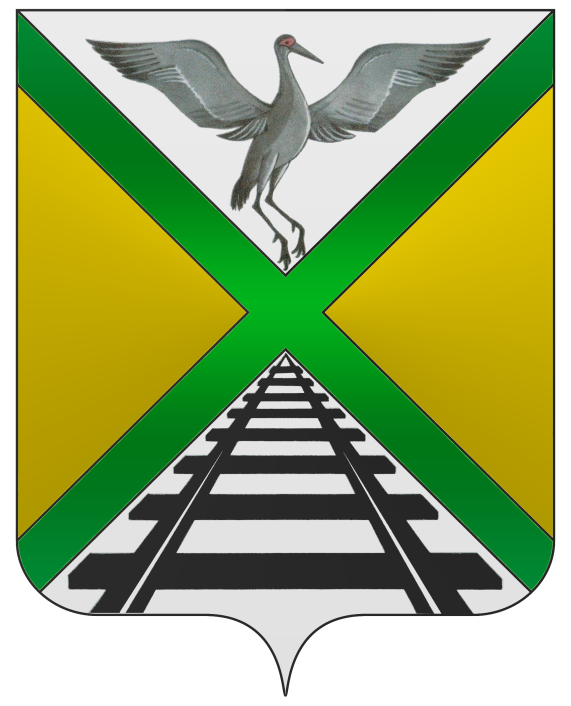 Инвестиционный паспорт муниципального района
«ЗАБАЙКАЛЬСКИЙ РАЙОН»
ГЛАВА МУНИЦИПАЛЬНОГО РАЙОНА «ЗАБАЙКАЛЬСКИЙ РАЙОН»
Андрей Михайлович Эпов
Уважаемые дамы и господа!

Приветствую Вас от имени Администрации муниципального района «Забайкальский район» и приглашаю к взаимовыгодному сотрудничеству на приграничной территории. 
Забайкальский район имеет выгодное расположение, позволяющее развивать международный и внутренний туризм. Расширение ОАО «РЖД», развитие станции Забайкальск – в рамках проекта в соответствии с Генеральной схемой развития станции Забайкальск запланированы реконструкция сортировочной системы, строительство выставочного парка, реконструкция путей парка «Б», развитие вокзального комплекса – развитие международных отношений с соседним Китаем во многом расширяет возможности и перспективы вложения средств и реализации планов.
 Мы приглашаем деловых людей, инвесторов для ведения бизнеса в нашем районе, в том числе с использованием сельскохозяйственного, минерально-сырьевого, природного потенциала.
С уважением, Глава муниципального района «Забайкальский район» 
                                                                                           Андрей Михайлович Эпов
ИСТОРИЯ ЗАБАЙКАЛЬСКОГО РАЙОНА
История земли Забайкальской примечательна событиями, истоки которых сегодня кроются далеко за пределами очерченных границ муниципального района, для которого 2017 год в соответствии с Указом Президиума Верховного Совета РСФСР  «Об образовании Забайкальского района» от 30 декабря 1966 года стал годом 50-летнего юбилея.
А началось все с 1900-х годов. Основание посёлка относится к периоду постройки Кайдаловской ветки Сибирской магистрали. Это был разъезд №86. Было здесь только служебное помещение и два жилых дома путейцев. Разъезд предназначался как раздельный пункт для обеспечения необходимой пропускной способности железнодорожного участка, но железнодорожное хозяйство особого развития не получило, так как основная работа по приёмке и обработке поездов проводилась на ст. Маньчжурия. Дальнейшая судьба разъезда определялась пограничным положением и состоянием советско-китайских отношений.
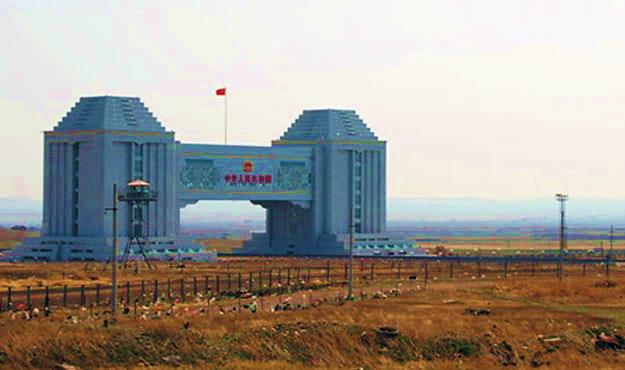 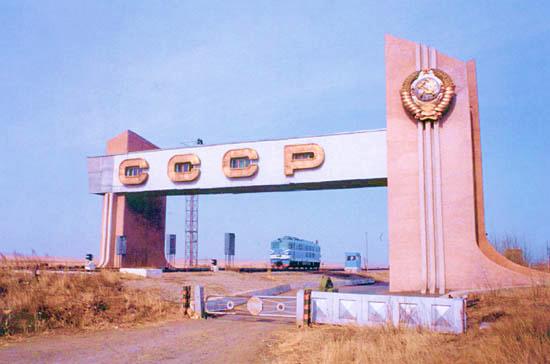 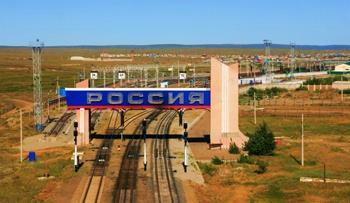 Административно – территориальное деление
муниципального района «Забайкальский район»
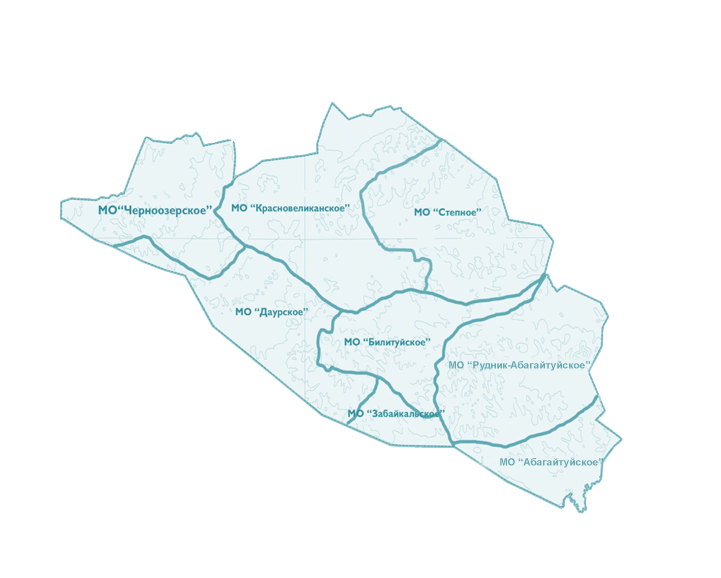 Населенные пункты:
пгт Забайкальск
с. Абагайтуй
п.ст. Билитуй
п.ст. Даурия
п.Красный Великан
с. Арабатук
п. Семиозерье
п. Степной
п.ст. Харанор
н.п. Рудник Абагайтуй
ГЕОГРАФИЧЕСКОЕ ПОЛОЖЕНИЕ
Забайкальский район
Центр – поселок городского типа Забайкальск
S = 5 253,6 кв.км
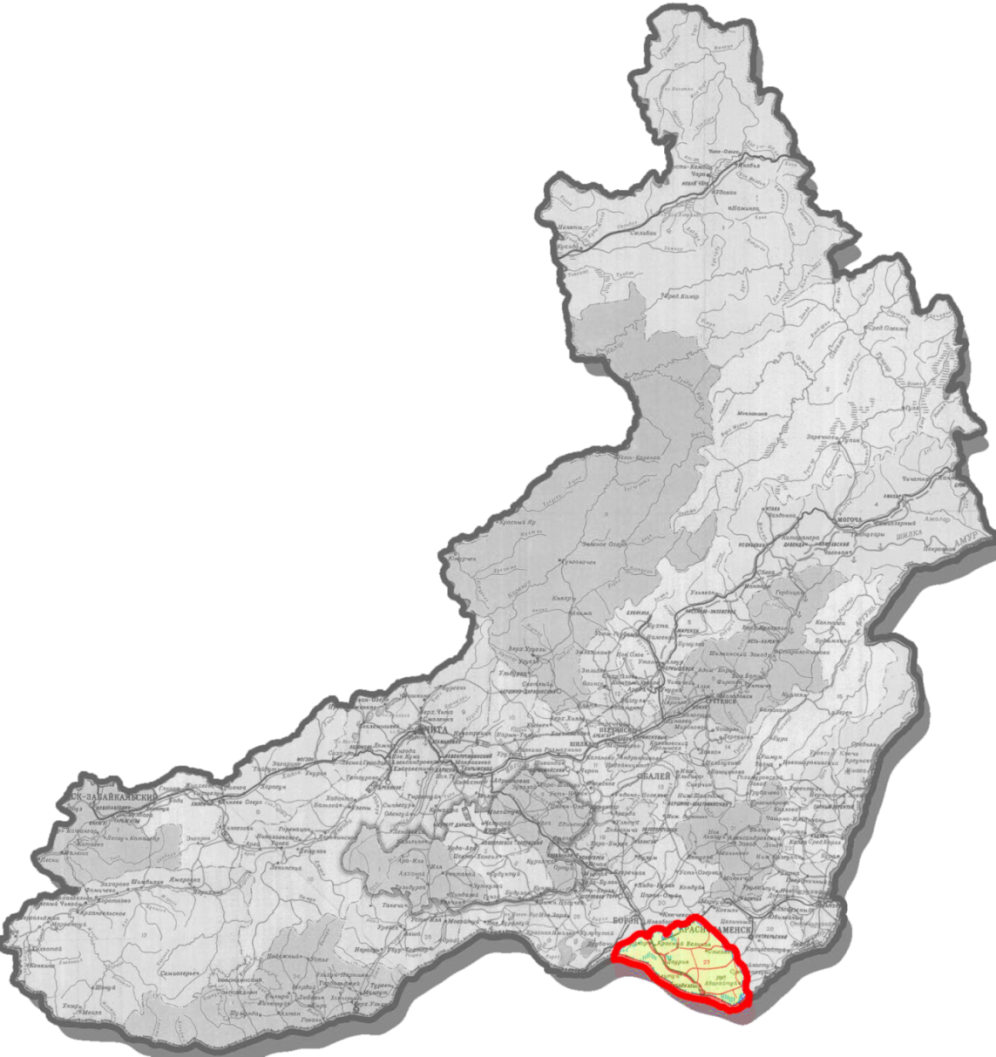 КЛИМАТИЧЕСКИЕ УСЛОВИЯ
Район  на северо-западе граничит с Монголией на протяжении 46,6 км и на юге с Китайской Народной Республикой – 123,7 км.
Климат: резко континентальный. 
Безморозный период: 
80 – 100 дней. 
Средняя температура июля в полдень: +22 - +25 градусов 0С. 
Абсолютный максимум температур: +36 - +38 0С.
Средний из абсолютных годовых минимумов: -47 - -49 0С
Абсолютный минимум: -55 0С.
ПРИРОДНЫЕ  РЕСУРСЫ  ЗАБАЙКАЛЬСКОГО РАЙОНА


Водные ресурсы  ограничены
Земельные ресурсы  S=5253,6 кв.км
Земли сельско-хозяйственного 
назначения  S=295,618 тыс.га
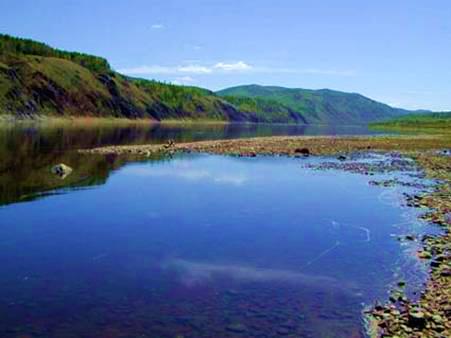 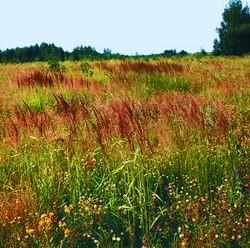 Запасы воды:
2 скважины чистой природной питьевой
    воды в 4 км от  села Харанор;
подземные воды, река Аргунь;
Капчилский и Бугутурский участки.
Лесные ресурсы в районе отсутствуют. 
В районе господствует степь, которая лишь в долинах рек и обширных понижениях сменяется лугами. 
Степи разнотравно-злаковые, пижмово-разнотравные, злаково-пижмово-крово-хлебковые. 
Луга - вострецовые, ячменные и пикульниково-остепненные.
ЗЕМЕЛЬНЫЕ РЕСУРСЫ
МИНЕРАЛЬНО-СЫРЬЕВЫЕ РЕСУРСЫ
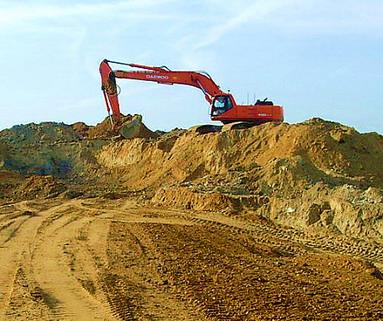 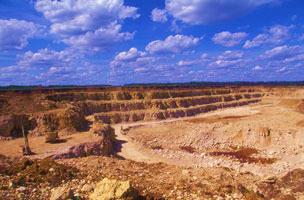 Характеристикаосновных месторождений полезных ископаемых
ЖЕЛЕЗНОДОРОЖНЫЙ ТРАНСПОРТ
К числу главных транспортных магистралей на территории Забайкальского района относится железная дорога «Чита – Забайкальск» Забайкальской железной дороги – филиала ОАО «РЖД»
На Забайкальской железной дороге проведена комплексная реконструкция участка Карымская – Забайкальск, что способствует увеличению экономического потенциала района.
Железнодорожный пункт пропуска (ЖДПП Забайкальск) расположен в регионе деятельности таможенного поста ЖДПП Забайкальск на российско-китайской границе. Он обеспечивает около 60 процентов товарооборота между Россией и Китаем.  Забайкальск – первая станция на территории нашей страны для международных пассажирских поездов «Пекин-Москва» и «Маньчжурия-Чита».
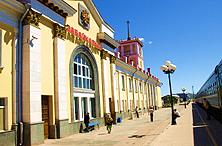 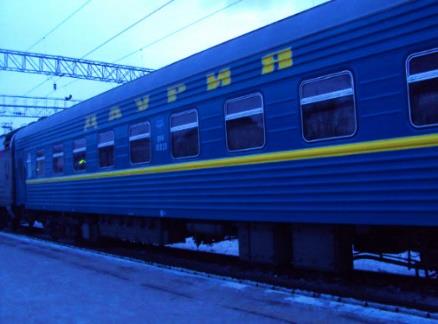 ОБРАЗОВАНИЕ
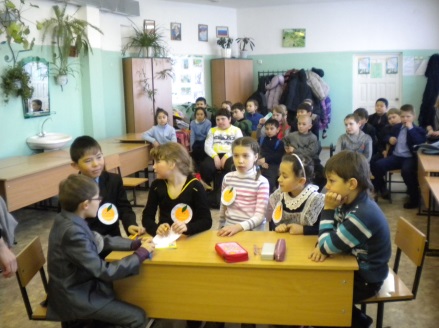 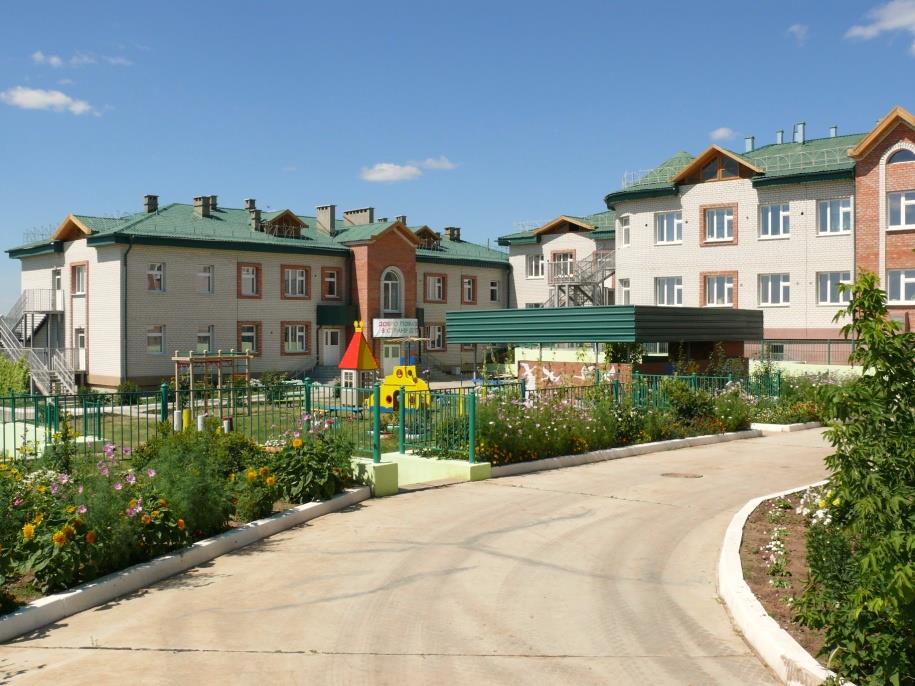 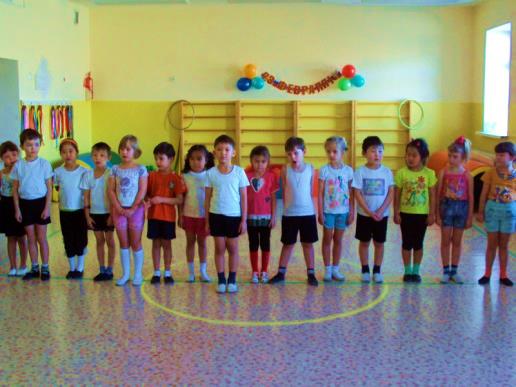 ЗДРАВООХРАНЕНИЕ
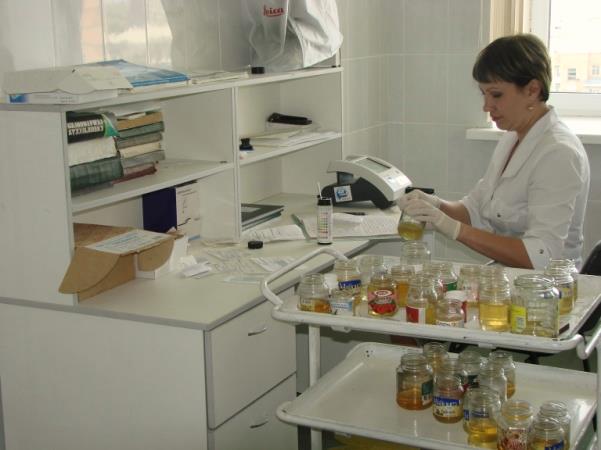 Основные учреждения здравоохранения на территории района: 
- ГУЗ «Забайкальская ЦРБ»;
- Участковая больница в пос. при ст. Даурия;
- в поселениях района находятся 7 ФАПов.

Основные мероприятия: 
- дополнительные выплаты медицинским работникам первичного звена, фельдшерско-акушерских пунктов, отделений скорой медицинской помощи; 
- оказание медицинской помощи женщинам в период беременности и родов; 
- приобретение иммунобиологических препаратов.
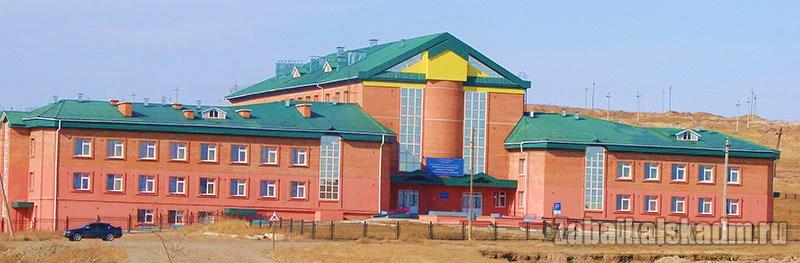 КУЛЬТУРА
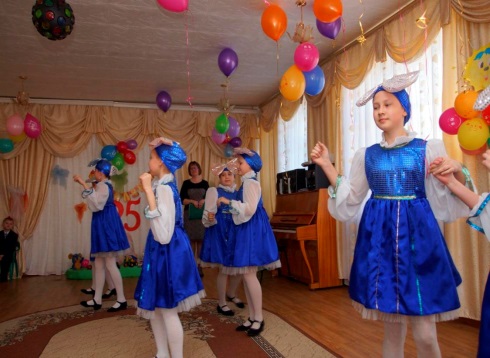 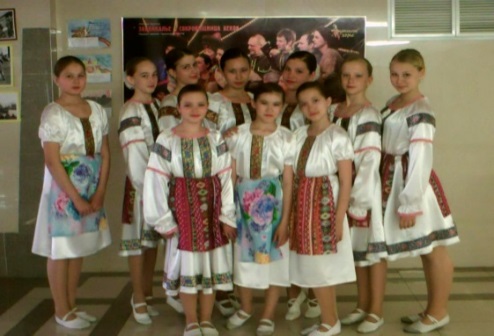 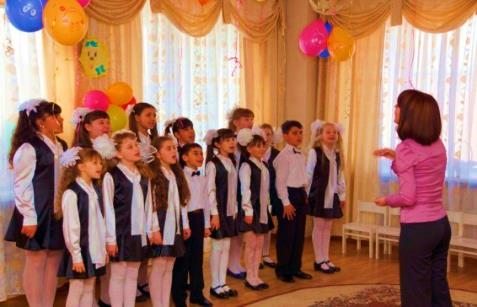 СПОРТ
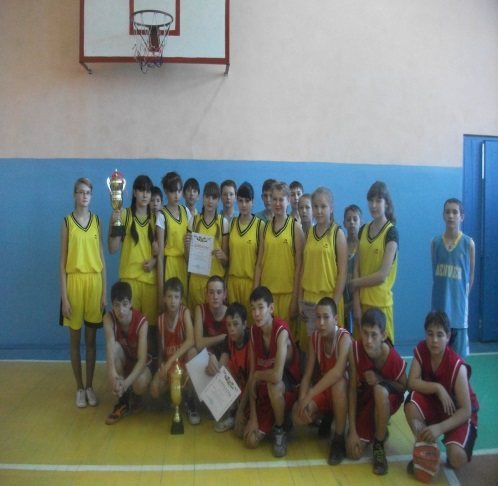 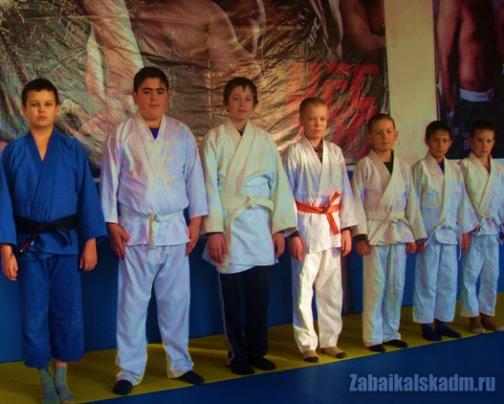 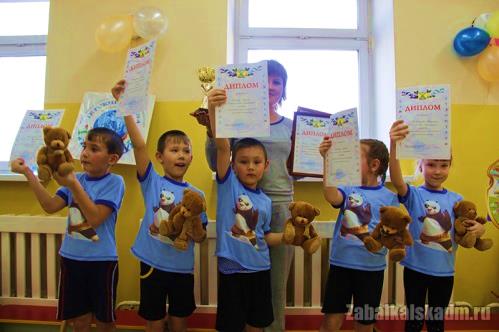 Распределение населения по полу и возрасту
(на 01.01.2021 года)
Среднесписочная численность работающих на 01.01.2021 года (4329 человек)
ДЕМОГРАФИЯ
Численность постоянного населения района (на 01.01.2021 года) – 21049 чел.
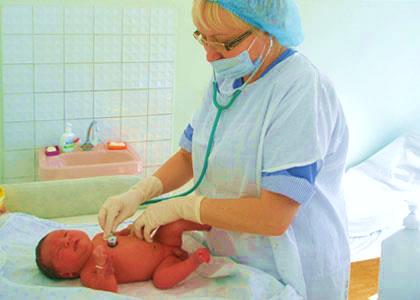 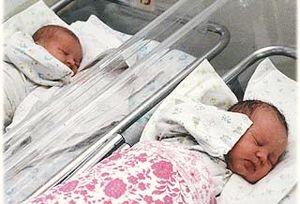 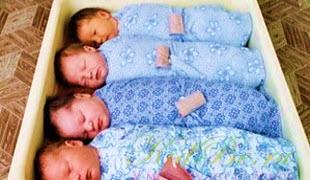 РЫНОК ТРУДА
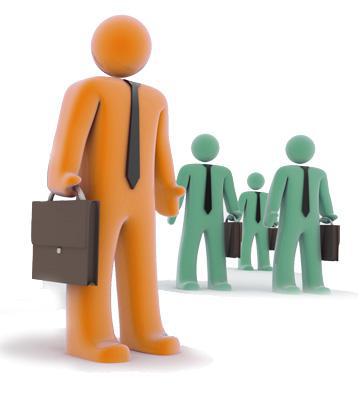 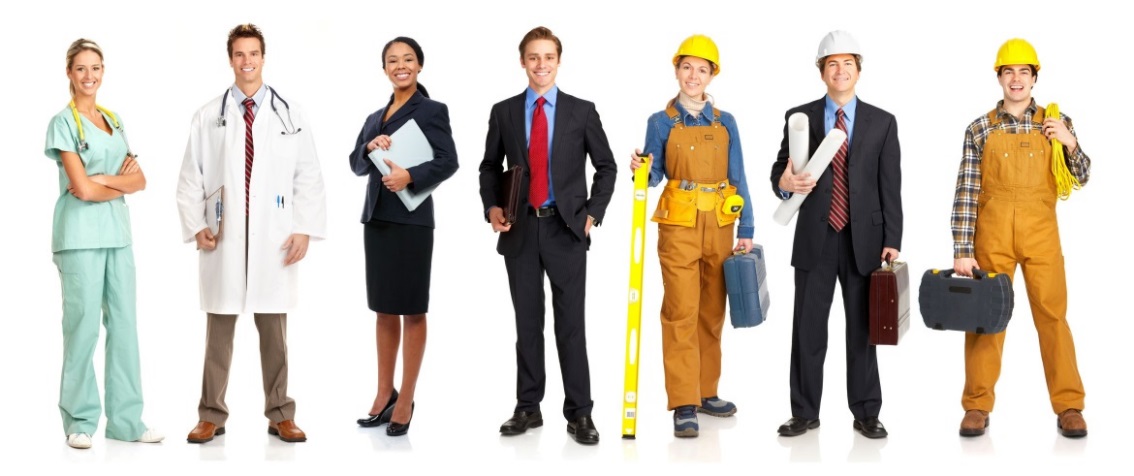 ФИНАНСОВО – КРЕДИТНЫЕ УЧРЕЖДЕНИЯ
На территории муниципального района 
«Забайкальский район» осуществляют деятельность филиалы: 

ПАО «Сбербанк России» (пгт. Забайкальск);
ПАО «ВТБ24» (пгт. Забайкальск); 
ПАО «Азиатско-тихоокеанский банк» (пгт. Забайкальск);
ПАО «Совкомбанк» ( пгт. Забайкальск)
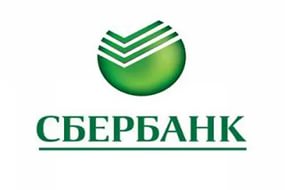 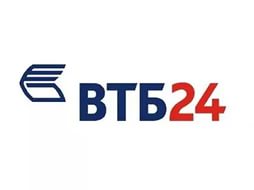 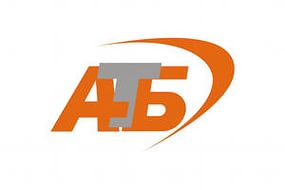 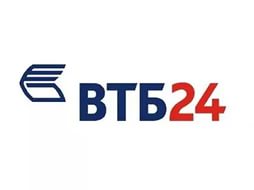 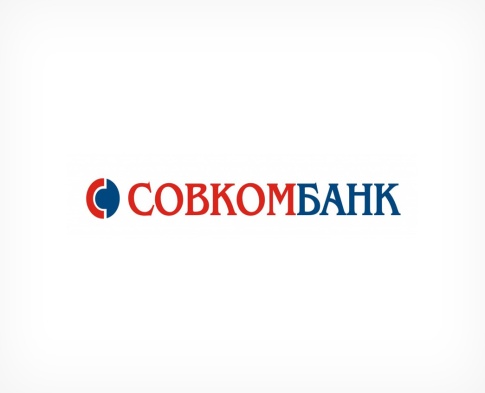 Структура исполнения собственных доходов 
консолидированного бюджета за 2020 год
ОБРАБАТЫВАЮЩИЕ ПРОИЗВОДСТВА
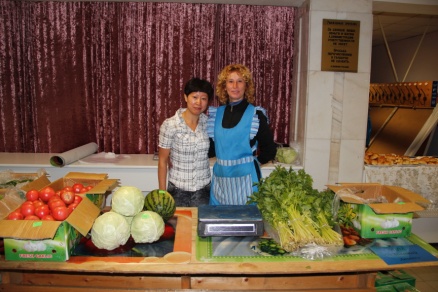 В составе обрабатывающих производств произведено продукции:
- 425,7 тонн хлеба и хлебобулочных изделий;
- 17,8 тонн  кондитерских изделий;
- 13,6 тонн макаронных изделий, колбасных изделий, мясных полуфабрикатов. 

Основные производители: Забайкальское РайПО,  ИП Данилова, ИП Элизбарян,  ИП Касумов, ИП Намжатлов, ИП Бронников.
Издательская и полиграфическая деятельность – 0,523 млн. руб.
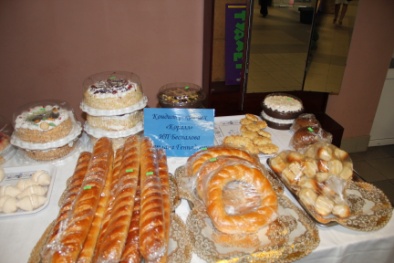 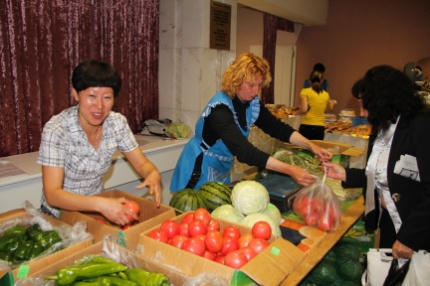 ПОТРЕБИТЕЛЬСКИЙ РЫНОК
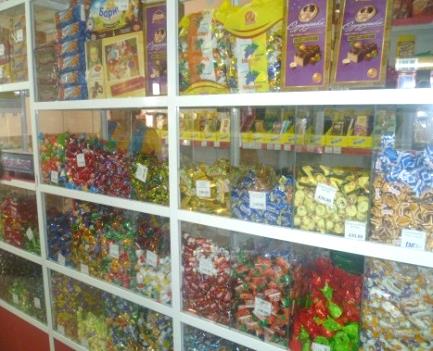 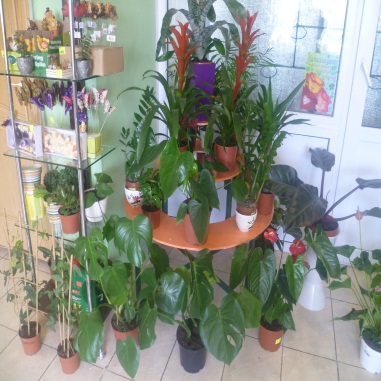 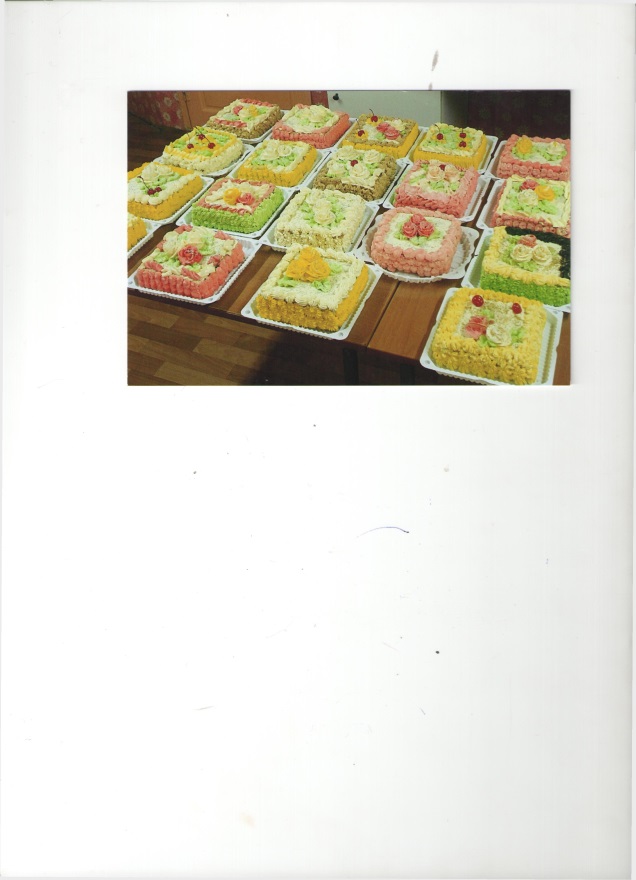 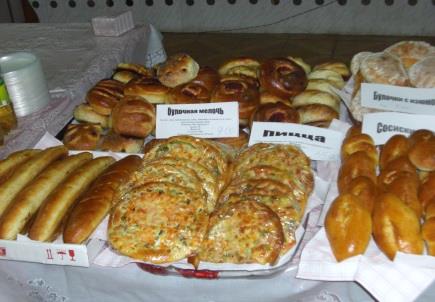 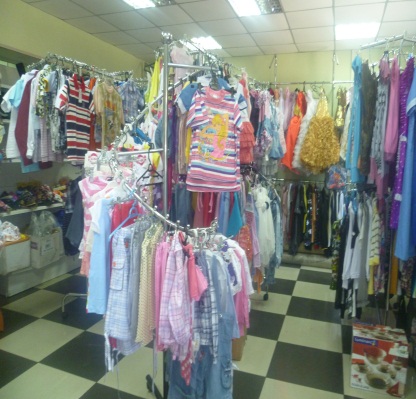 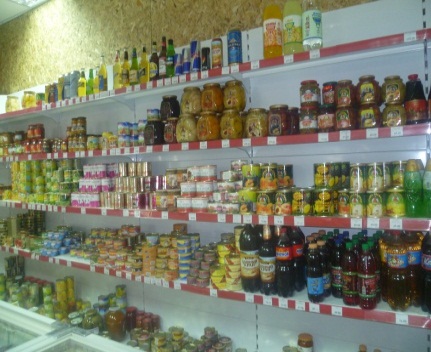 СИСТЕМООБРАЗУЮЩИЕ ПРЕДПРИЯТИЯ
СЕЛЬСКОЕ ХОЗЯЙСТВО
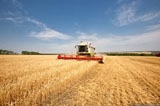 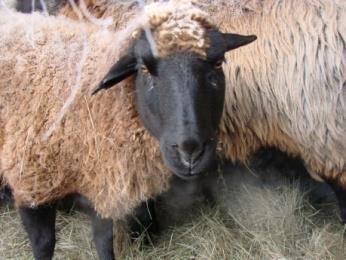 Производством сельскохозяйственной продукции в районе занимаются:
-  4 сельхозпредприятий;
 17 крестьянско-фермерских хозяйств;
 2 индивидуальных предпринимателя
 1308 личных подсобных хозяйства.
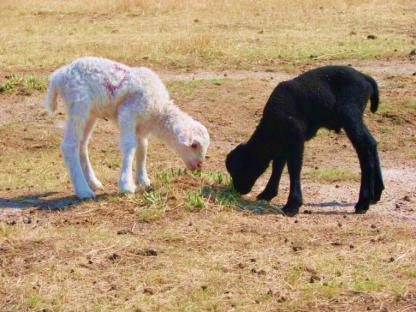 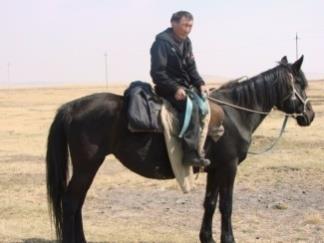 Произведено в хозяйствах всех категорий:
В хозяйствах всех категорий насчитывается:
СТРОИТЕЛЬСТВО
Основные предприятия, осуществляющие строительные и ремонтные работы на территории муниципального района «Забайкальский район»: 
 
 ОАО «РЖД» – комплексная реконструкция Забайкальской железной дороги; 
 ПАО «МРСК Сибири-Читаэнерго» - строительство электролиний
Объемы строительства
ТЕЛЕКОММУНИКАЦИИ
Услуги электросвязи на территории района оказывает Забайкальский филиал  ПАО «Ростелеком».
Во всех поселениях района установлены универсальные таксофоны.
Услуги сотовой связи оказывают компании МТС, МегаФон и Билайн .
Сотовая связь работает в 8 населенных пунктах, включая районный центр.
Услуги почтовой связи оказывают 8 стационарных отделений почтовой связи УФПС Забайкальского края – филиала ФГУП «Почта России».
Доступ к сети Интернет имеется  в  9 населенных пунктах.
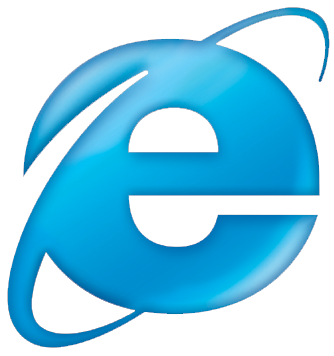 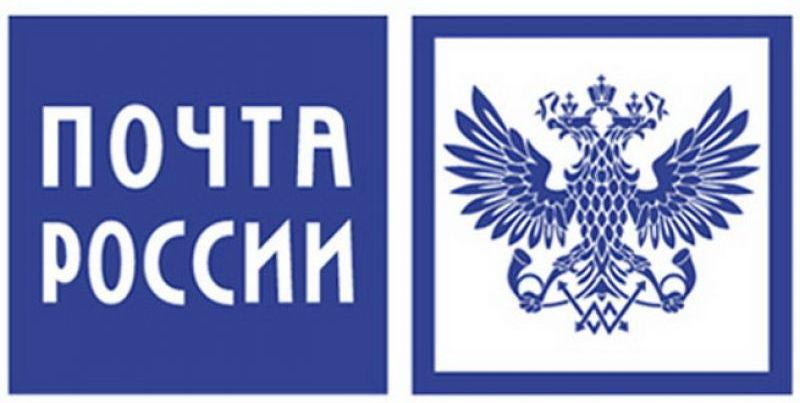 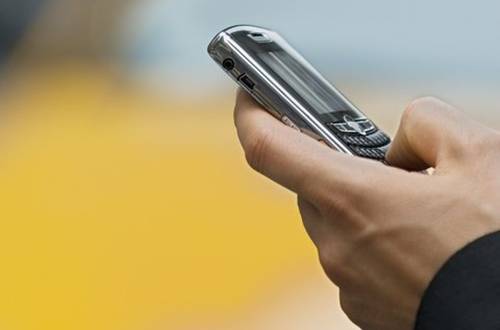 ПОДДЕРЖКА   МАЛОГО   ПРЕДПРИНИМАТЕЛЬСТВА
В муниципальном районе «Забайкальский район» действует программа «Развитие малого и среднего предпринимательства в муниципальном районе» (2020 - 2026 г.г.)

Программой предусмотрены: 

  финансовая поддержка;	
  имущественная поддержка;
  информационная и консультационная поддержка;
  поддержка в области подготовки, переподготовки и повышения квалификации 
    кадров;
  поддержка в области инноваций и промышленного производства;
  поддержка в области ремесленничества;
  поддержка МСП, осуществляющих сельскохозяйственную деятельность.
Муниципальные программы, принятые к финансированию  в 2020 году
Муниципальные программы, принятые к финансированию  в 2020 году
МУНИЦИПАЛЬНЫЕ ПРОГРАММЫ, РЕАЛИЗУЕМЫЕ 
НА ТЕРИТОРИИ РАЙОНА
МУНИЦИПАЛЬНЫЕ ПРОГРАММЫ, РЕАЛИЗУЕМЫЕ 
НА ТЕРИТОРИИ РАЙОНА
ИНВЕСТИЦИОННЫЕ ПРОЕКТЫ
Масштабный инвестиционный проект «Организация специализированного комплекса «Лесной Терминал» в пгт. Забайкальск, Забайкальского края»
ЗЕРНОВОЙ ЖЕЛЕЗНОДОРОЖНЫЙ ТЕРМИНАЛ ЗАБАЙКАЛЬСК-МАНЬЧЖУРИЯ
СОЗДАНИЕ СКЛАДСКОГО КОМПЛЕКСА С ПРЕДОСТАВЛЕНИЕМ УСЛУГ ПО ХРАНЕНИЮ ТОВАРОВ, НАХОДЯЩИХСЯ ПОД ТАМОЖЕННЫМ КОНТРОЛЕМ
СТРОИТЕЛЬСТВО МИКРОРАЙОНА «ЮЖНЫЙ» В ПГТ.ЗАБАЙКАЛЬСК
ИНВЕСТИЦИОННЫЕ ПРОЕКТЫ СУБЪЕКТОВ МАЛОГО И СРЕДНЕГО ПРЕДПРИНИМАТЕЛЬСТВА РЕАЛИЗУЕМЫЕ ИЛИ ПЛАНИРУЕМЫЕ К РЕАЛИЗАЦИИ НА ЕТРИТОРИИ МУНИЦИПАЛЬНОГО РАЙОНА «ЗАБАЙКАЛЬСКИЙ РАЙОН»
Основные показатели социально-экономического развития 
муниципального района «Забайкальский район»
Администрация муниципального района 
«Забайкальский район» Забайкальского края

Адрес: 674650, Забайкальский край,Забайкальский район, пгт. Забайкальск, ул. Красноармейская, 40-а, 
e-mail: zabaikalsk-40@mail.ru

Эпов Андрей Михайлович  - Глава муниципального района «Забайкальский район».
телефон: 8-30(251)-2-22-64, 2-29-53факс: 8-30(251)-2-29-53


Беломестнова Вера Николаевна - Заместитель Главы  муниципального района «Забайкальский района» по социальному развитию и здравоохранению


Матишина Людмила Александровна - Управляющий деламителефон: 8-30(251)-3-10-91

Приемная администрации: секретарьтелефон/факс 8-30(251)-2-29-53